Settlement of Pueblo Water Rights in New Mexico v. AamodtBy Peter Chestnut, Alice Walker,& Richard HughesAugust 24, 202117th Symposium on the Settlement of Indian Reserved Water Rights Claims
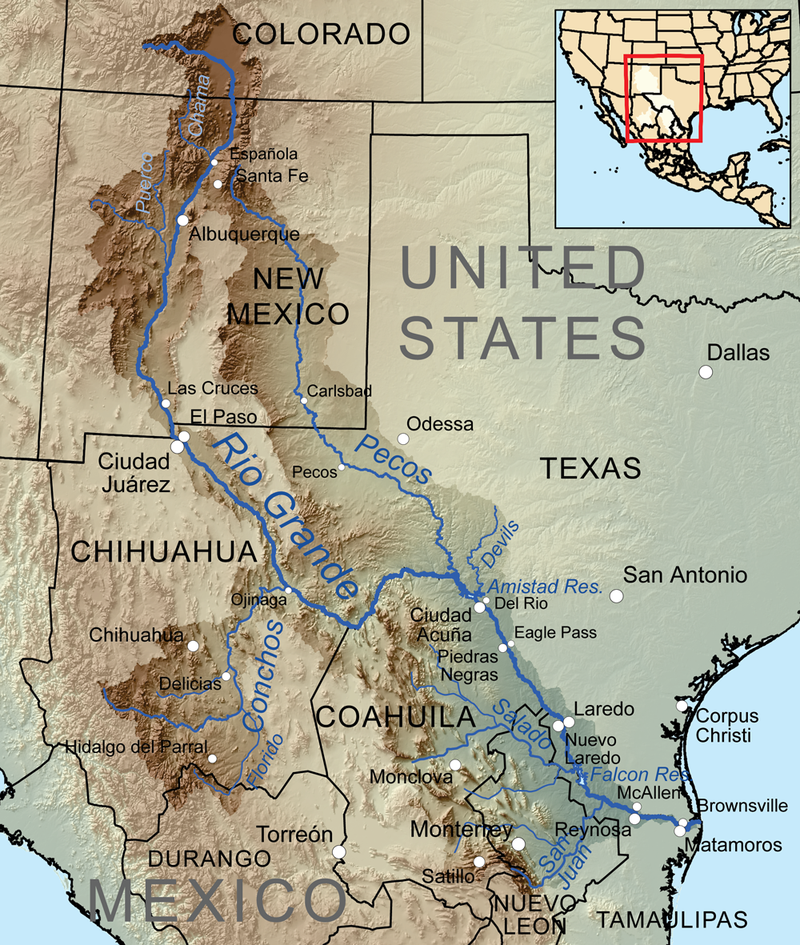 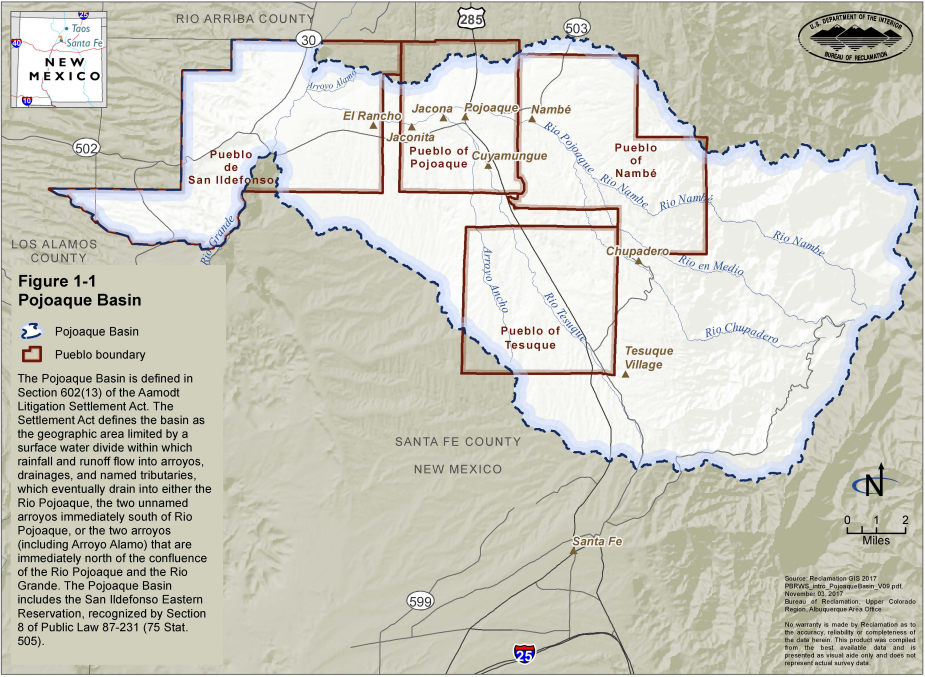 New Mexicov.Aamodt
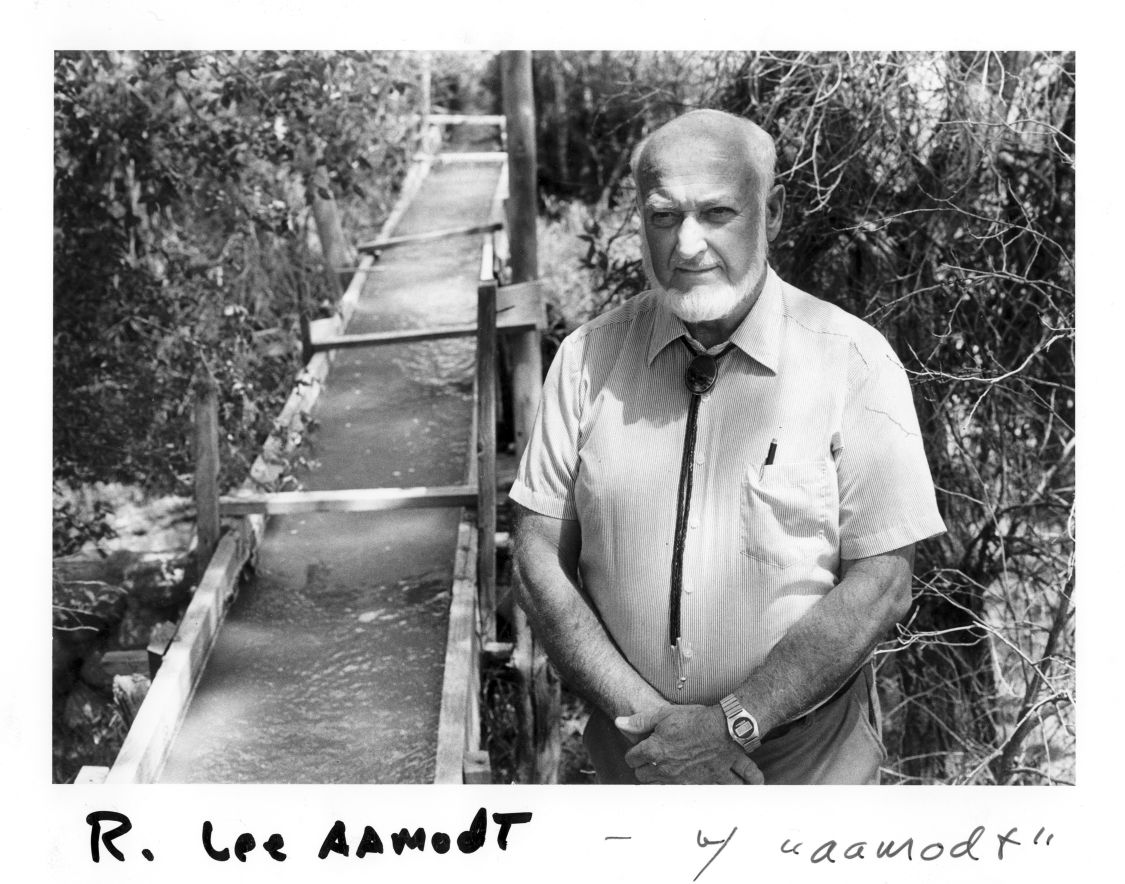 Primary Aamodt Parties:
The Four Pueblos:
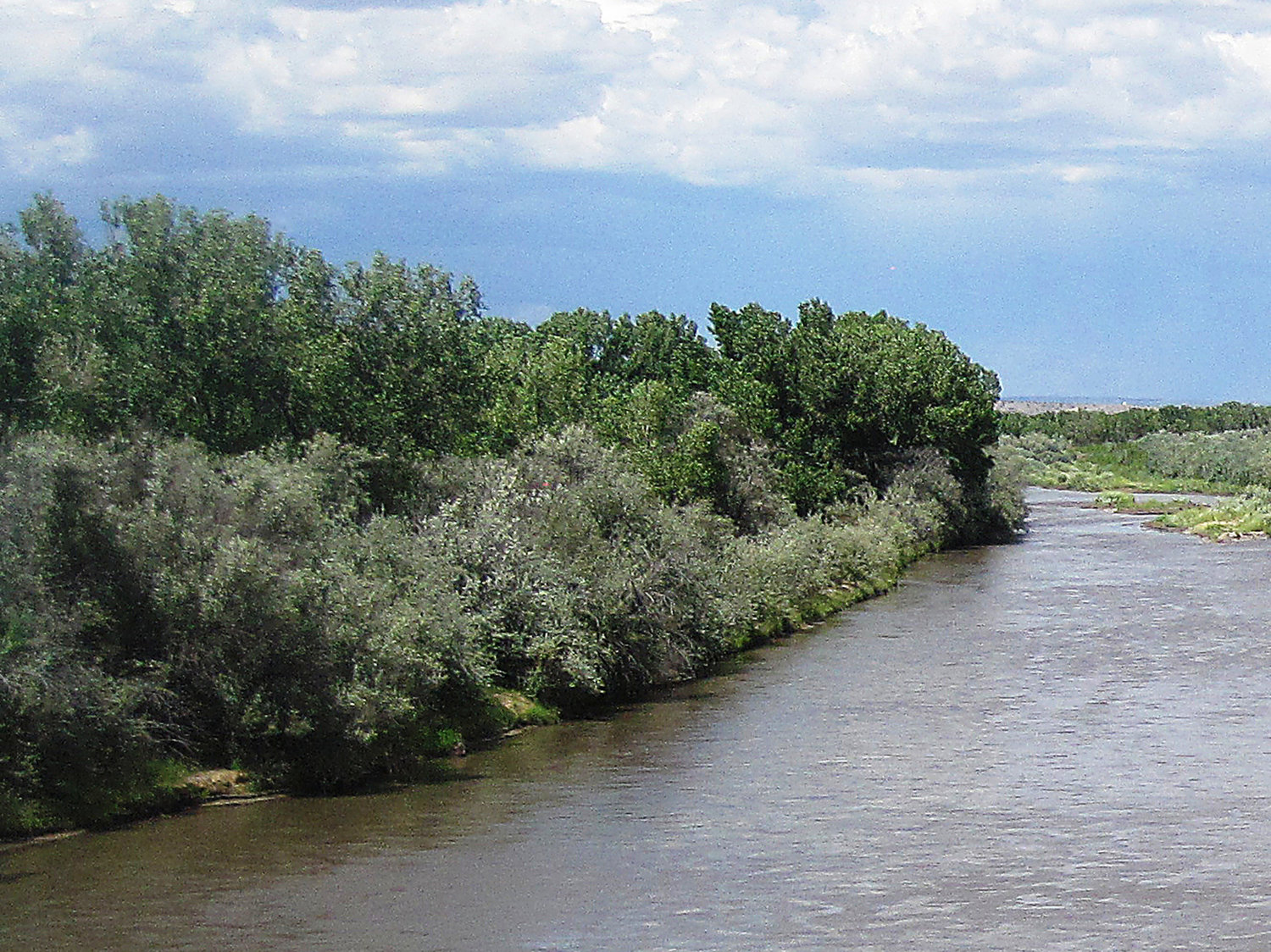 Pueblo Claims
Pueblos claimed time immemorial water rights preceding Spanish, Mexican, and U.S. law, and 10th Circuit confirmed their rights were prior to all non-Pueblos in New Mexico v. Aamodt (“Aamodt I”), 537 F.2d 1102 (10th Cir. 1976), cert. denied, 421 U.S. 1121 (1977).
District Court made key interlocutory holding in New Mexico v. Aamodt (“Aamodt II”), 618 F. Supp. 993 (D.N.M. 1985), but ruled Pueblo rights were cut off by the 1924 Pueblo lands Act:
	“The Pueblos have the prior right to use all of the water	of the stream system necessary for their domestic uses	and that necessary to irrigate their lands. . . . The Pueblo 	aboriginal water right, as modified by Spanish and Mexican	law, included the right to irrigate new land in response to	need.  Acreage brought under irrigation between 1846 and	1924 was thus also protected by federal law.”

		“These rights have continued up until the present day . . . . ”
Pueblo Claims
Following Aamodt I and Aamodt II, the District Court quantified the Pueblos’ aboriginal water rights purportedly based on historically irrigated acreage between 1846 to 1924 but was mostly from a 1931 survey of Pueblo irrigated lands.
After 35 years of litigation without final resolution, the parties agreed to pursue a negotiated settlement that ultimately resulted in more water rights for the Pueblos than what the Court had found.
Settlement Timeline
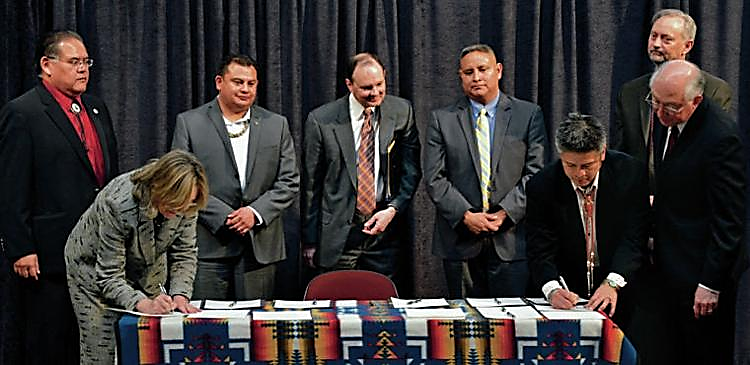 [Speaker Notes: Woman signing on left may be Kathy Holian a former Santa Fe County Commissioner.  See https://farmersmarketinstitute.org/profile/kathy-holian/
The man standing behind Salazar looks like David Coss the former Mayor of Santa Fe.  See https://www.santafenm.gov/david_coss]
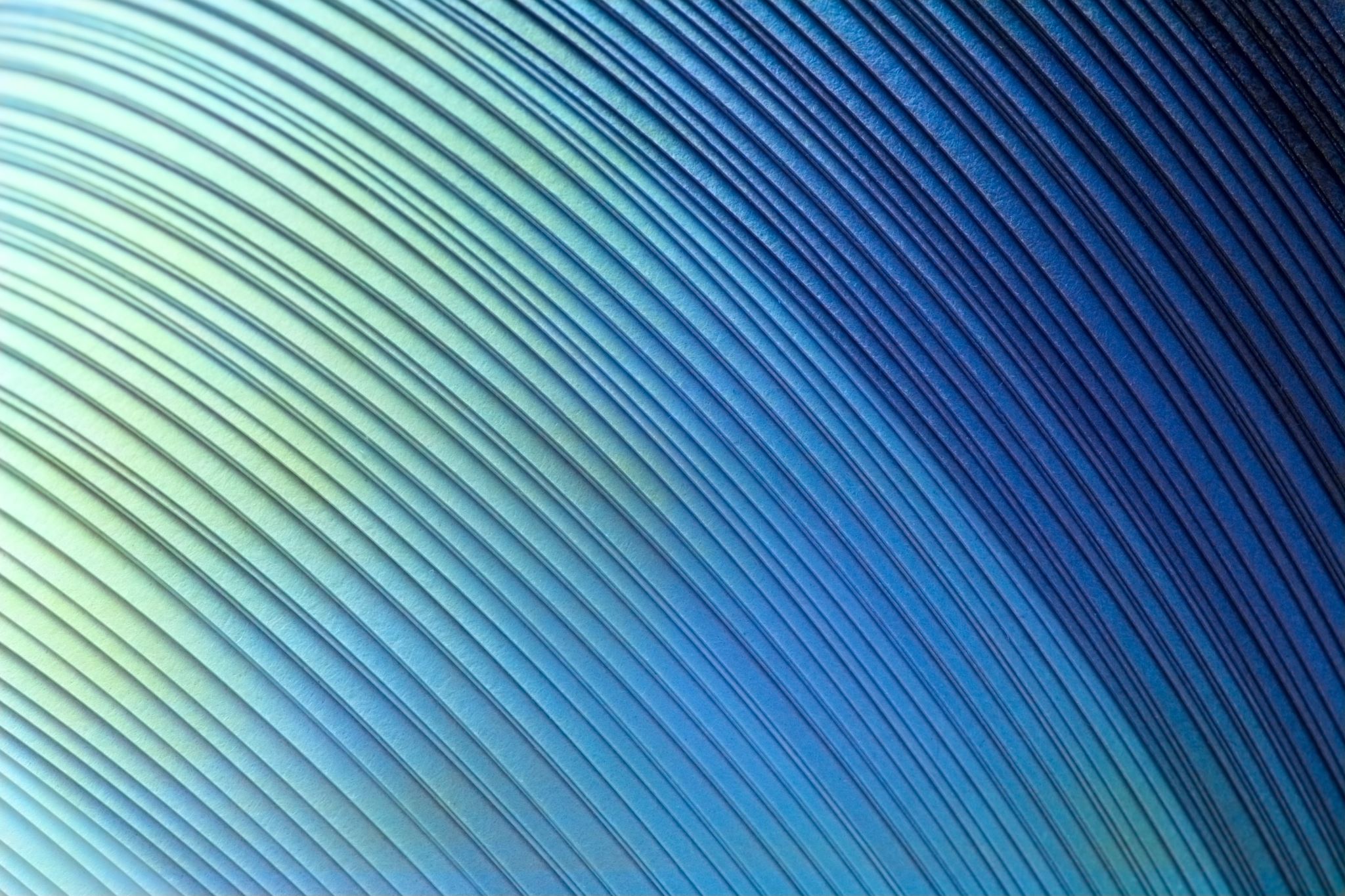 Key Terms of Settlement
General Benefitsof Settlement
Objections toSettlement
Court received over 800 objections to Settlement Agreement from individual claimants.
Court rejected them all.
Objections generally fell into two categories:
(1)	Settlement Agreement unlawfully altered the 	state water right priority system; and
(2)	New Mexico Attorney General cannot approve 	Settlement Agreement without authorization 	from state legislature.
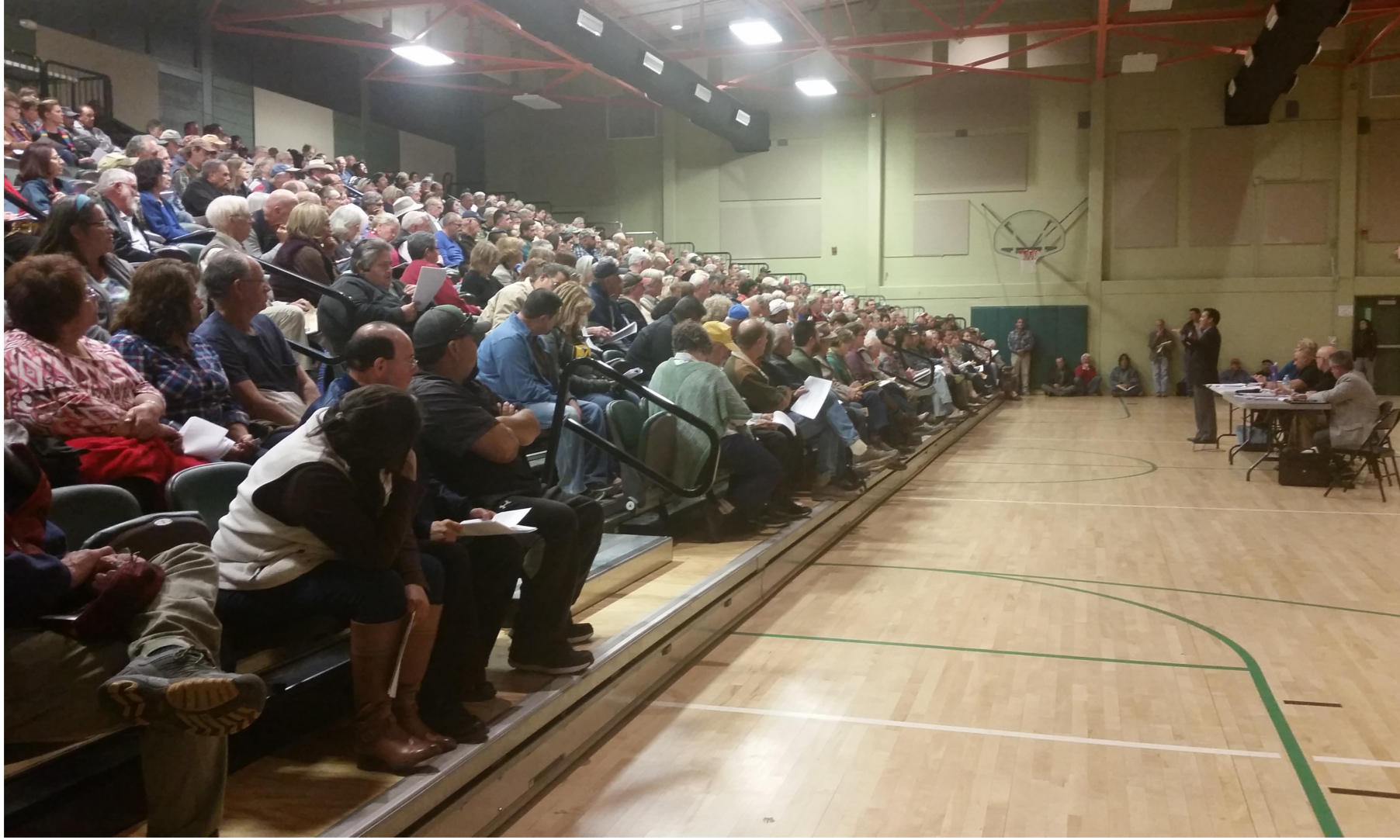 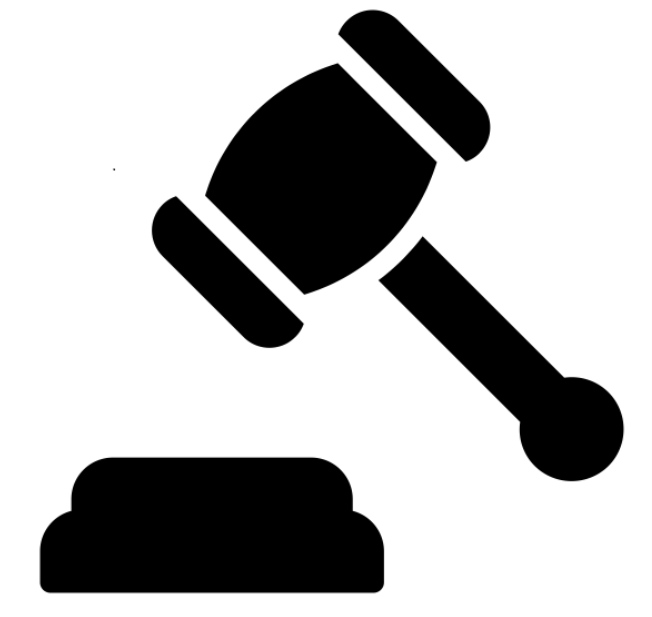 2016 Partial Final Decree
*	Approved Pueblo water 	rights as set forth in 	Settlement Agreement
2017 Final Decree
*	Incorporated Partial 	Final Decree and 		Settlement Agreement 	into Final Decree
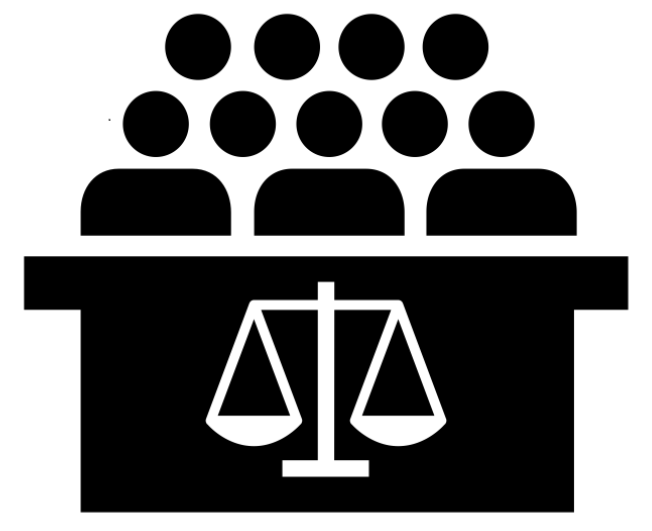 Court of Appeals
*	Objectors appealed to 	10th Circuit, which 	held	they lacked 	standing to challenge 	Settlement Agreement
Implementing the Settlement Agreement
State Engineer promulgated rules in 2017 to administer water rights in Nambé-Pojoaque-Tesuque Basin.
Final Environmental Impact Statement for Regional Water System in 2018 and Record of Decision in 2019.
Even so, implementation is difficult, complicated and lengthy, just like negotiating the settlement.
Pueblos agreed to reduce claims in exchange for Regional Water System.
Will divert water from Rio Grande and deliver to Nambé-Pojoaque-Tesuque Basin.
Pueblos get 2,500 AFY and County gets 1,500 AFY.
Non-Pueblo well users must cease pumping before connecting to RWS.
Regional Water Authority consists of four Pueblo representatives and three County representatives per Joint Powers Agreement.
In addition to local contributions, 2010 Aamodt Litigation Settlement Act authorized $106.4 million in federal money for construction and $37.5 million for Pueblos’ share of OM&R.
Construction was to begin in 2018 but funding issues caused delays.
Regional Water System
[Speaker Notes: Is three County reps accurate?]
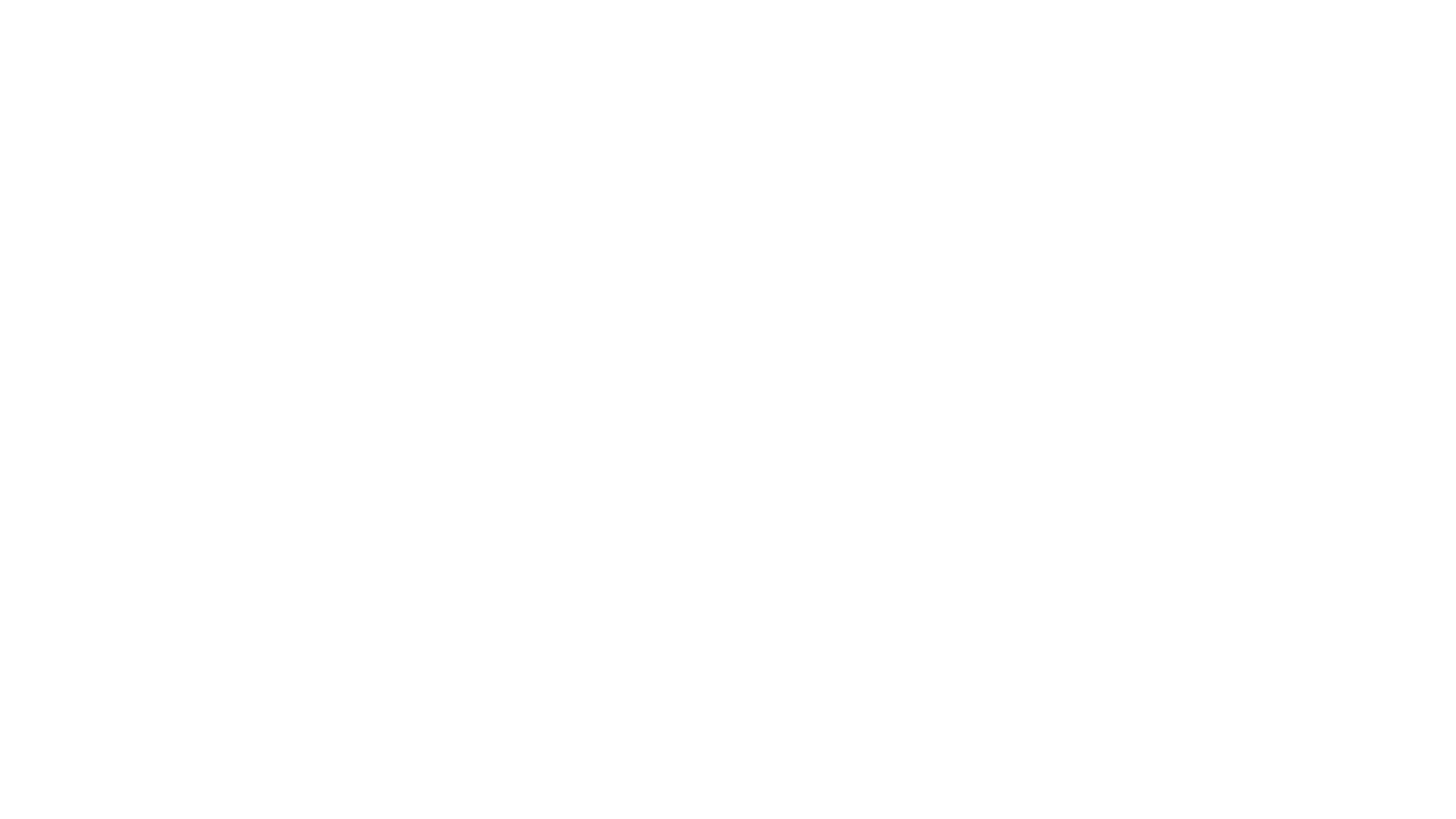 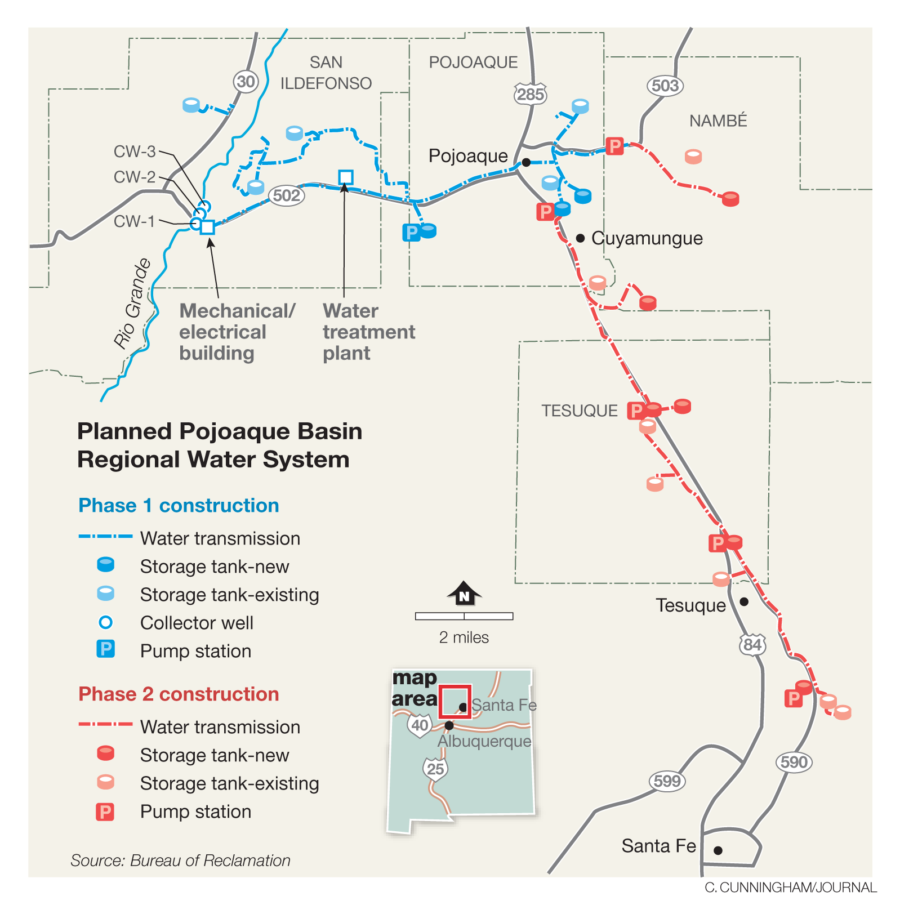 Funding Debacle
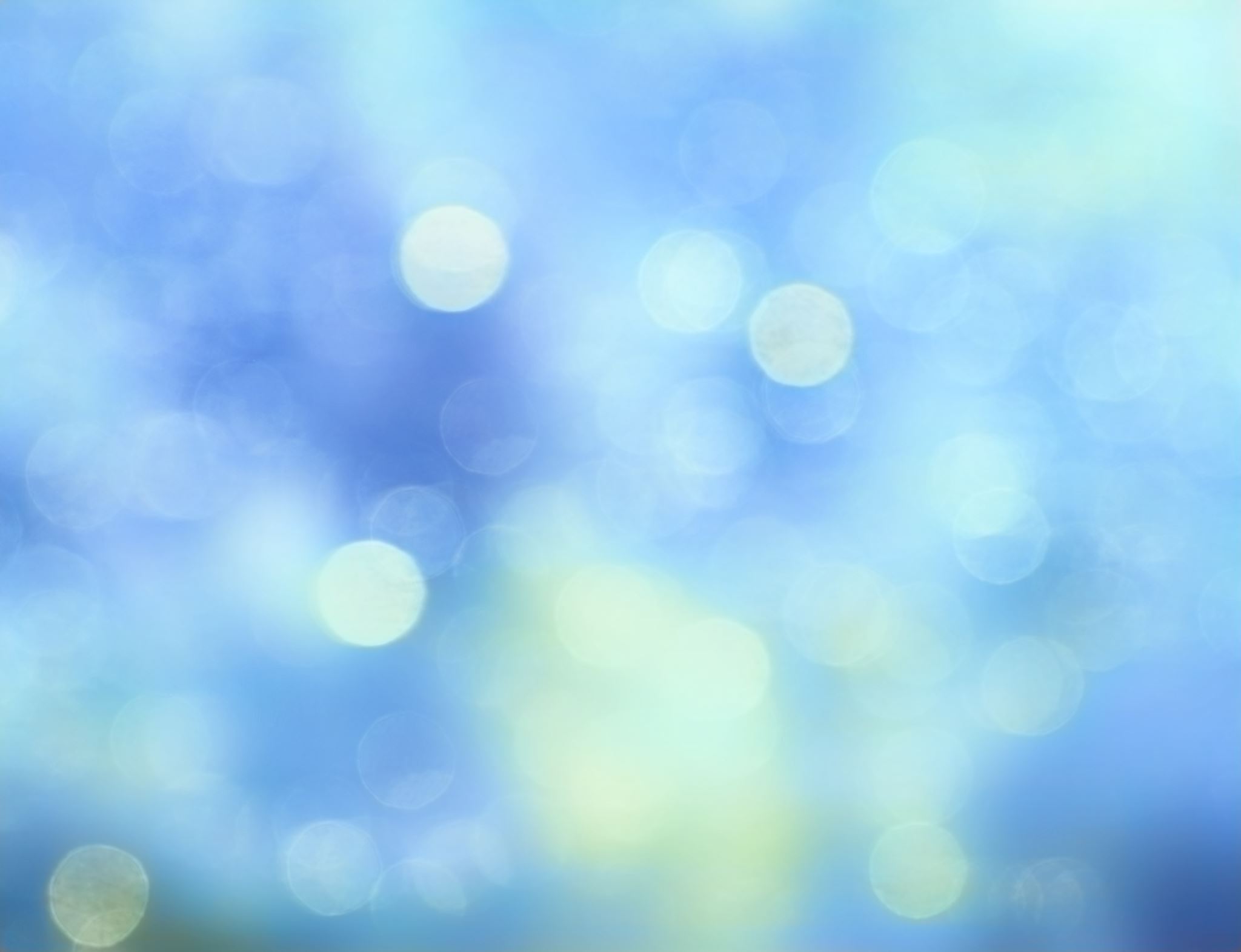 Finding that cost would exceed available funds triggered negotiations under 611(g) of the Settlement Act.
Total project cost $406 million, so $137 million needed in federal funds.
Negotiations took a year, from August 2018 to September 2019.
611(g) Negotiations
611(g) Agreement reduced initial water production from 4,000 AFY to 2,500 AFY.
Starting with two collector wells instead of four.  
State agreed to increase its contribution to $100 million and County pledged an additional $24 million.
$137 million needed for federal share.
Substantial completion deadline extended to 2028.
Major change in definition of substantial completion.
611(g) Agreement
Section 623 of 2010 Settlement Act required delivery of 2500 acre-feet per year to Pueblos in order to have substantial completion.
Failure to reach substantial completion gave Pueblos the option to void settlement and return to litigation.
611(g) Agreement changed substantial completion criteria:
Secretary diligently pursues construction.
Spends all authorized funding.
Even if not completed, these actions now constitute substantial completion.
Project-based settlement  	fund-based settlement.
Substantial Completion
OMB Approval
Limited Construction
2010 Settlement Act made $140 million available for Regional Water System construction.
Bureau of Reclamation would not authorize construction to begin until all funding necessary was authorized by Congress.
Bureau of Reclamation allowed only limited construction while waiting for additional federal funding authorization.
Limited construction begins . . . .
August 10, 2020
Congressional Action
Consolidated Appropriations Act for 2021
President Trump signed Consolidated Appropriations Act for FY 2021 in December 2020.
Increased federal funding for RWS from $106.4 million to $243.4 million.
Extended deadline for substantial completion of RWS to June 2028 (formerly 2024).
Omnibus Appropriations Act
Act authorized $137 million in additional funding to implement the settlement for a total federal contribution of $243.4 million, indexed.
Extended the date for substantial completion from 2024 to June 30, 2028.
Approved 611(g) Agreement.
Did not change Aamodt priority for access to Bureau of Reclamation Indian Water Rights Settlement Fund.
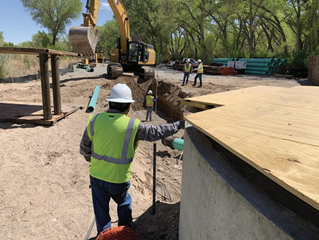 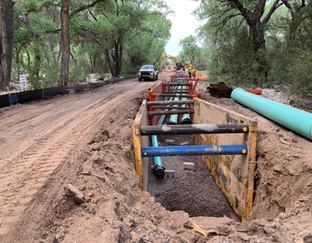 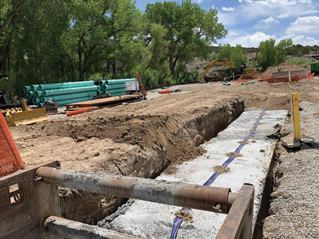 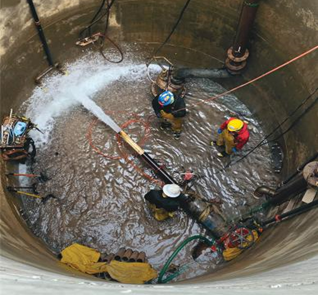 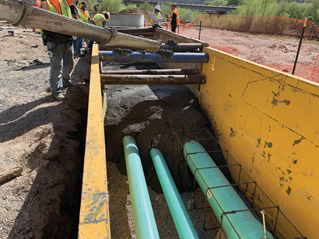 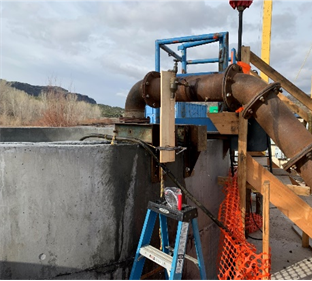 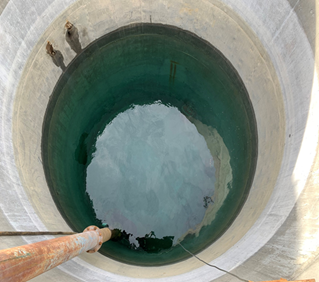 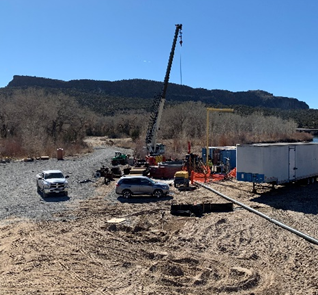 Settlement projects require careful design, with competent cost figures.
If a settlement project must be fund-based, involved Indian tribes must take all steps to ensure sufficient funding for the project.
Indian tribes should insist on significant control over project design and contracting.
Lessons Learned
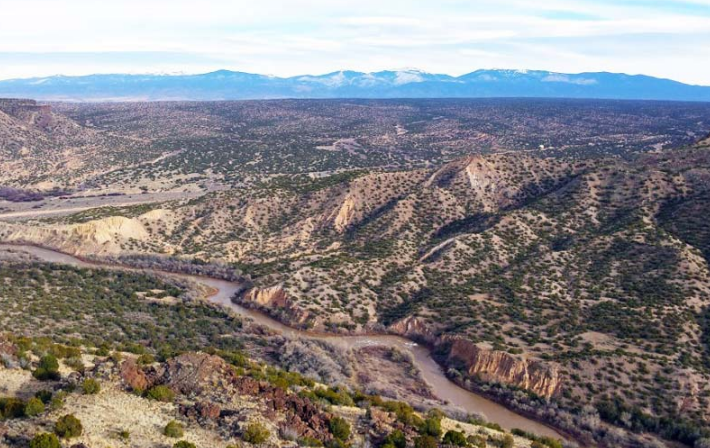